Types of Trade Protectionism
4.2
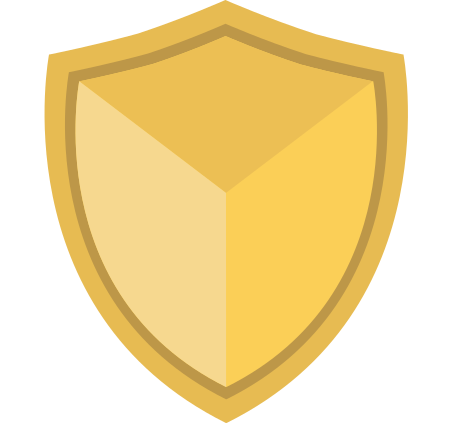 Copyright Bananaomics
Definition
Free Trade
No barriers to trade between countries
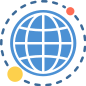 Copyright Bananaomics
Free Trade
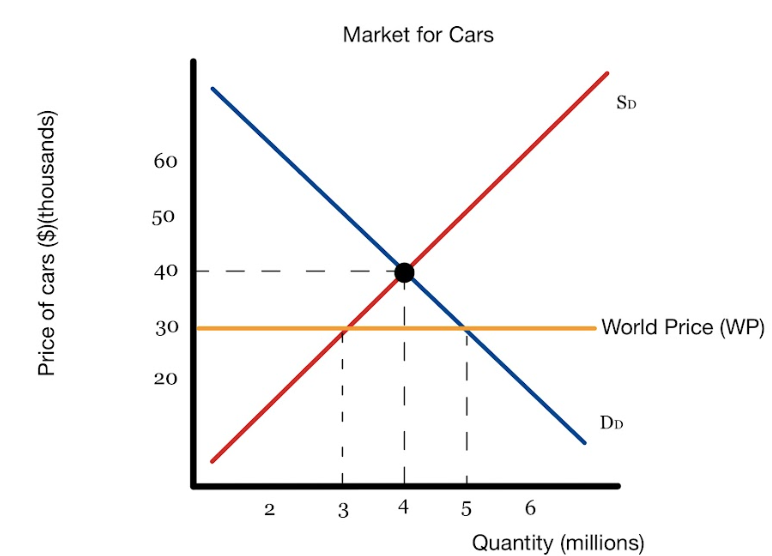 Using a free trade diagram, show the impacts on each main stakeholder:
Consumer Surplus
Producer Surplus
Government
Total Welfare/Surplus
Copyright Bananaomics
Free Trade Surplus Diagram
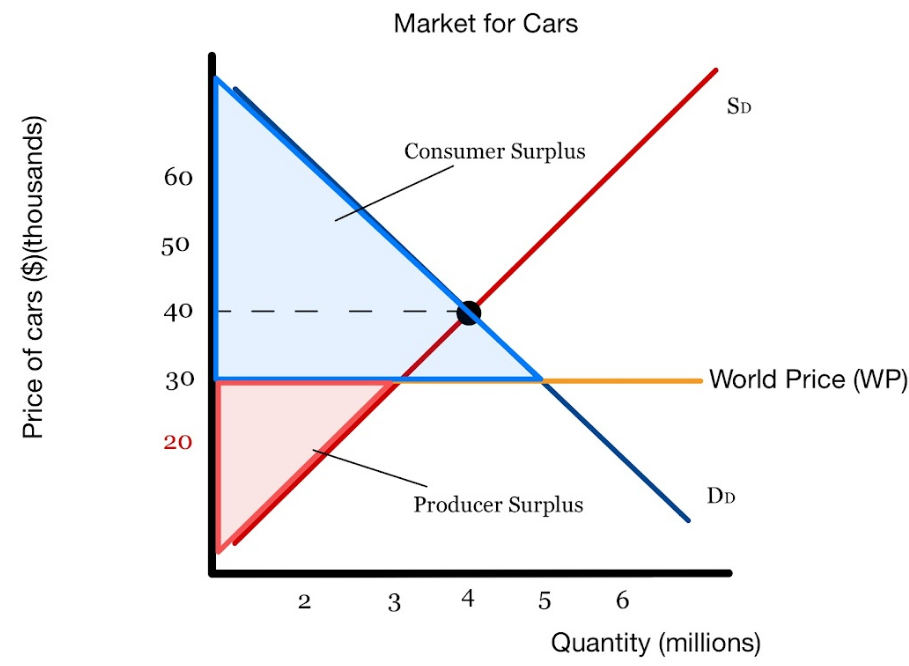 Consumer surplus increases
 Domestic producer surplus decreases
 Total welfare/surplus increases



Winners: Consumers, Society
Losers: Domestic producers, Domestic unemployment rate and GDP
Copyright Bananaomics
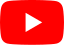 Free Trade - EconplusDal
Copyright Bananaomics
Why would countries not want free trade? Discuss for 2 minutes with a partner.
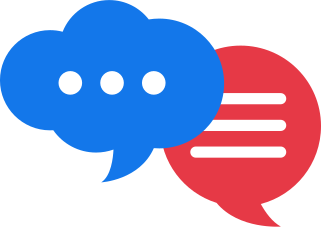 Copyright Bananaomics
Definition
Trade Protection
Government intervention aiming to limit imports and/or encourage exports by setting
up trade barriers that protect from foreign competition
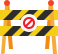 Copyright Bananaomics
Types of Trade Protectionism
Tariff
A tax placed on imported goods
Quota
A physical limit on the number or value of goods that are allowed to be imported
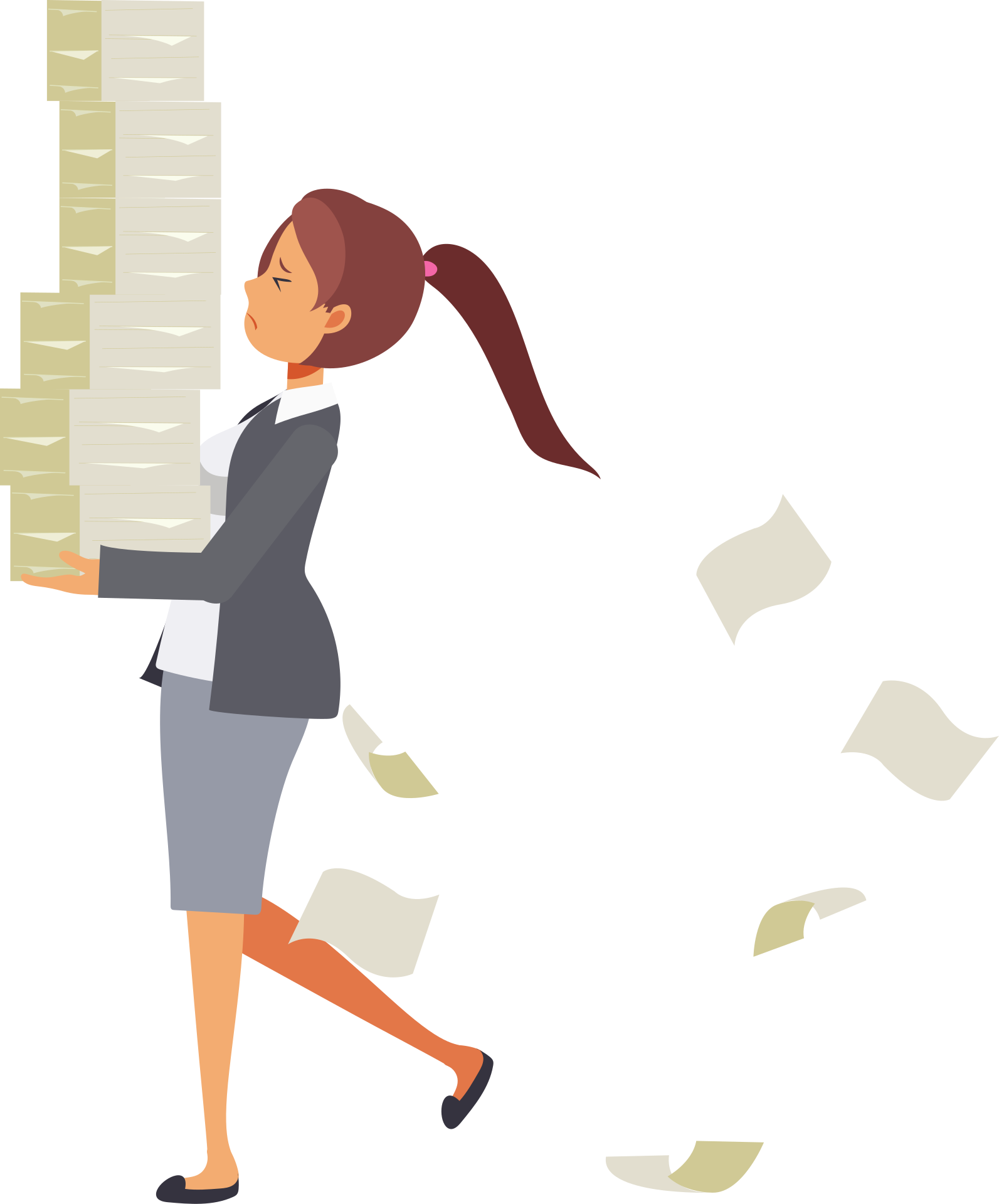 Subsidy
Money is given to domestic producers to increase competition and reduce domestic price.
Administrative Barriers
Health standards, paperwork "red tape", embargo
Copyright Bananaomics
Tariff
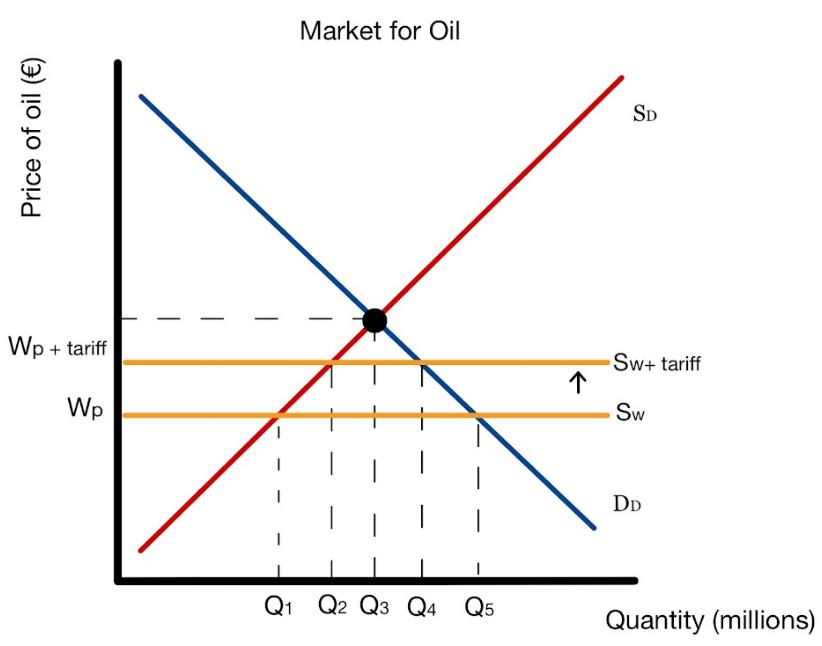 Using the trade diagram, determine:
- the consumed quantity
- the quantity domestically sold
- the quantity imported
Copyright Bananaomics
Tariff
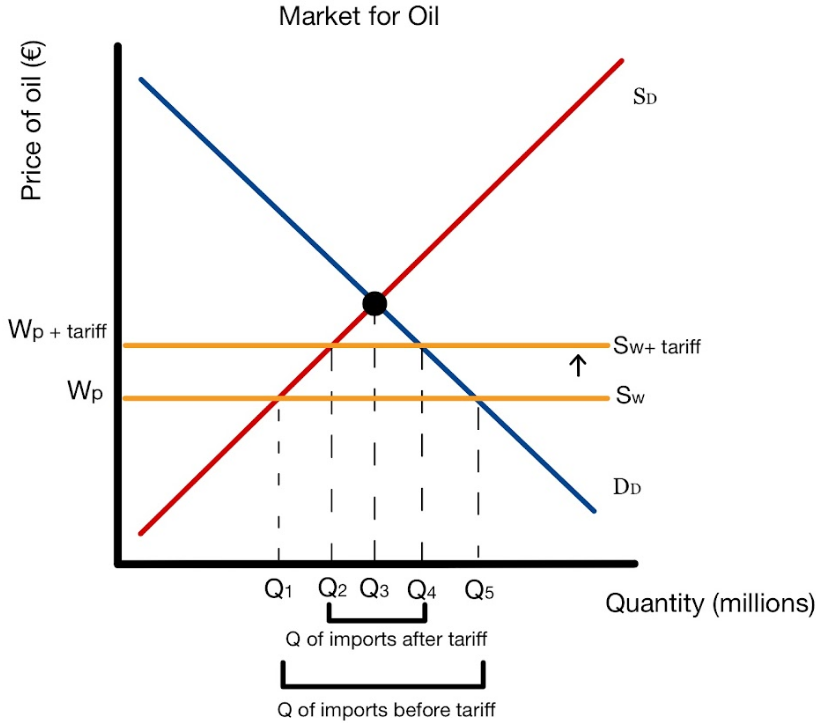 Copyright Bananaomics
Tariff
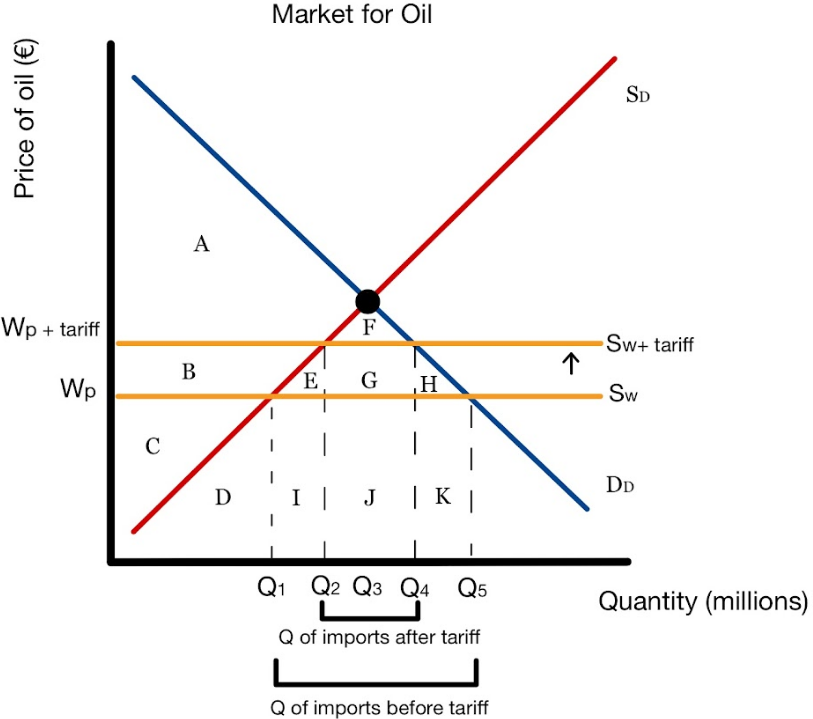 Using the trade diagram, label the following after the tariff has been implemented:
Consumer Surplus
Producer Surplus
Government
Total Welfare/Surplus
Copyright Bananaomics
Tariff
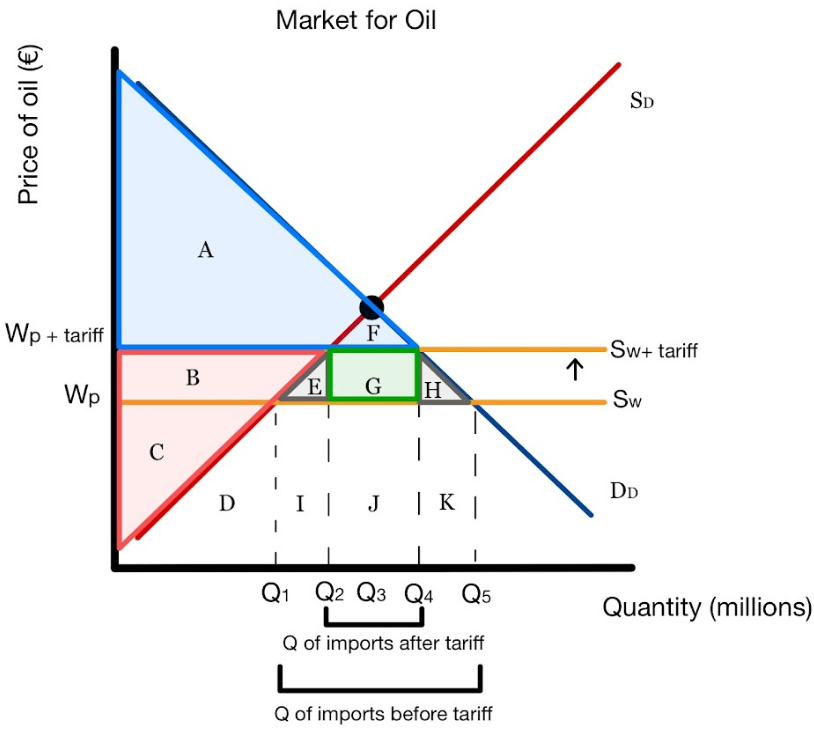 Using the trade diagram, describe the impacts on each main stakeholder of enacting a tariff:
Consumer Surplus A+F
Producer Surplus B +C
Government G
Total Welfare/Surplus E+H
Copyright Bananaomics
Tariff
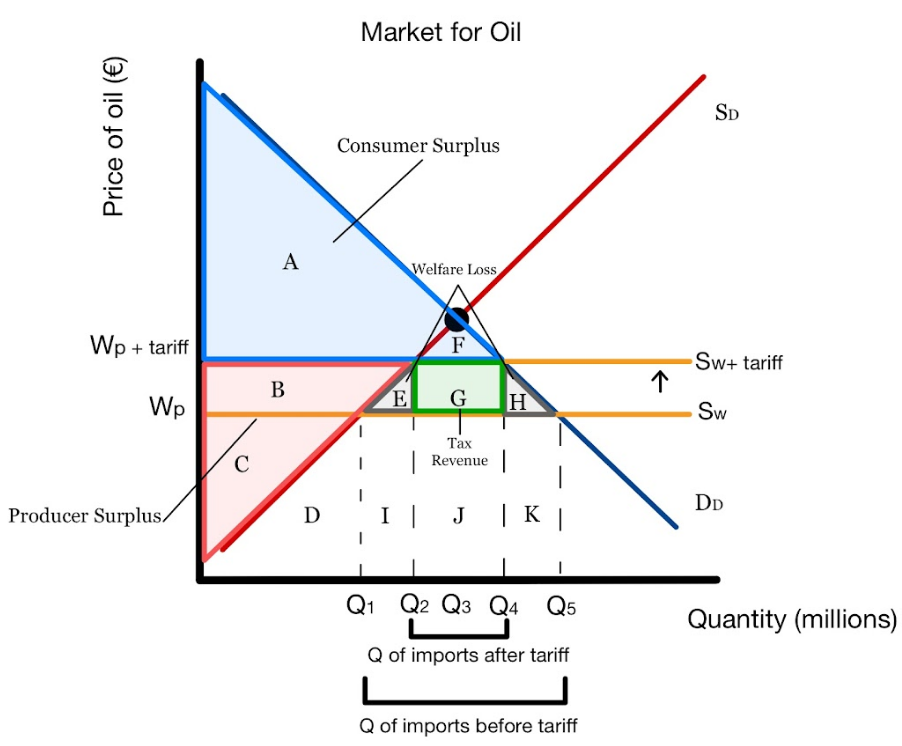 Consumer surplus decreases
 Domestic producer surplus increases
 Government receives revenue
 Total welfare/surplus decreases (2 areas of Deadweight Loss)



Winners: Domestic Producers, Government
Losers: Consumers, Foreign Producers, Society
Copyright Bananaomics
Tariff Effectiveness
Governments will also consider the elasticity and availability of goods that they put a tariff on. 

Goods with elastic demand (Example: Steel)
Any tariff on a good with elastic demand generates a large change in quantity demanded and encourages consumers to switch to domestic producers as they offer a readily available substitute. Tariffs are more effective with elastic goods. 

Goods with inelastic demand (Example: Insulin)
Due to the lack of available substitutes from domestic producers, tariffs on inelastic goods are not effective.
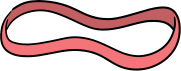 Copyright Bananaomics
Quota
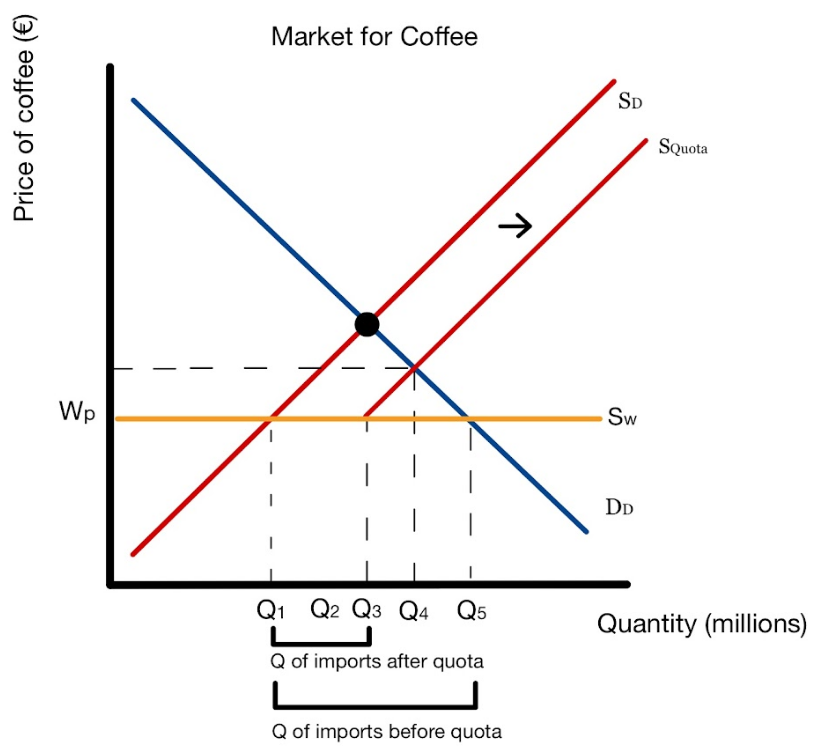 Copyright Bananaomics
Quota
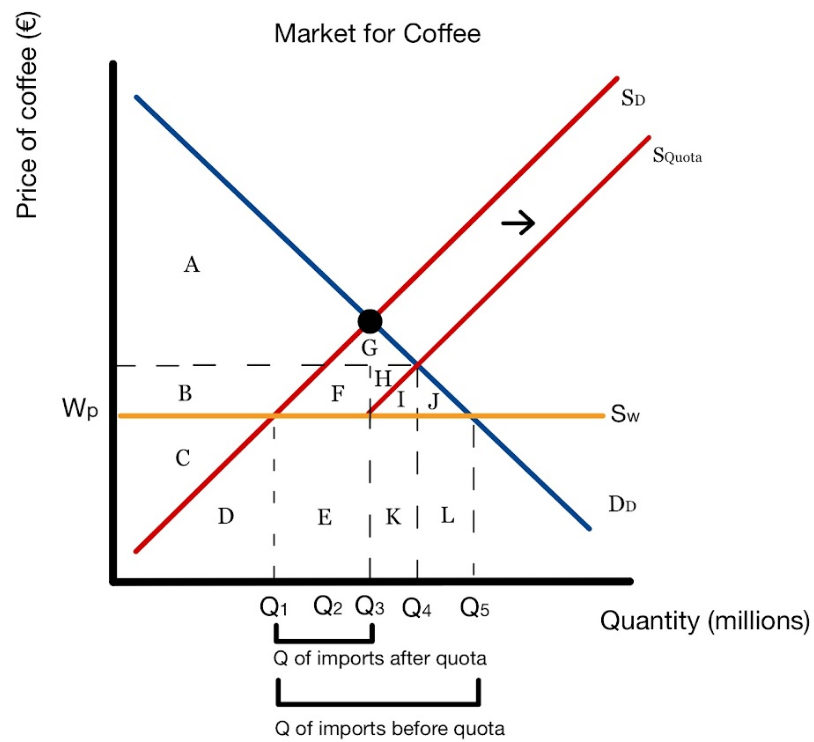 Using the trade diagram, label the following after the quota has been implemented:
Consumer Surplus A +G
Producer Surplus C + B + H
Government = NA
Total Welfare/Surplus = I+ J
Copyright Bananaomics
Quota
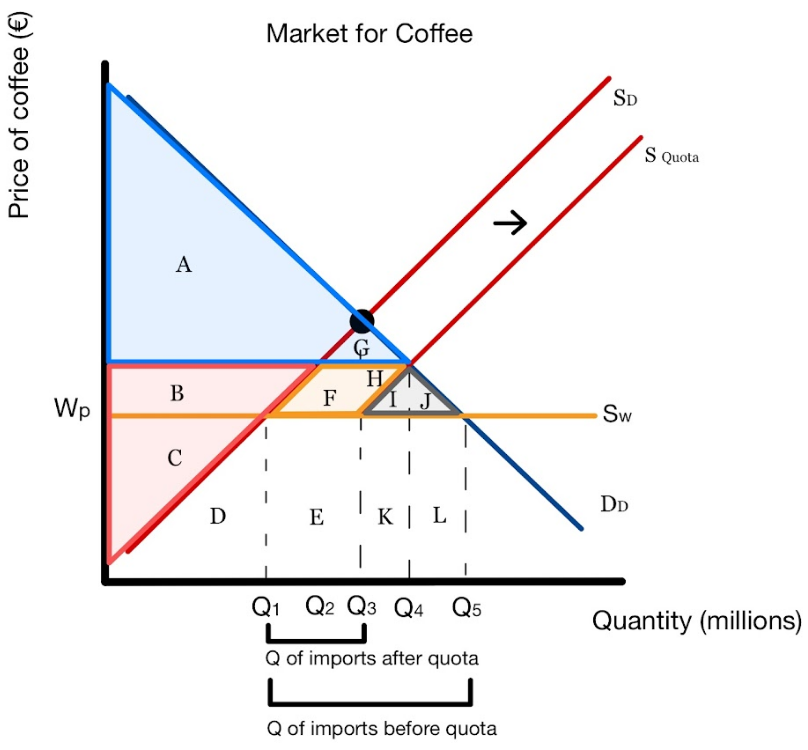 Consumer surplus decreases
 Domestic producer surplus increases
 Government receives no revenue
 Total welfare/surplus decreases 



Winners: Domestic Producers 
Losers: Consumers, Foreign Producers, Society
Copyright Bananaomics
Subsidy
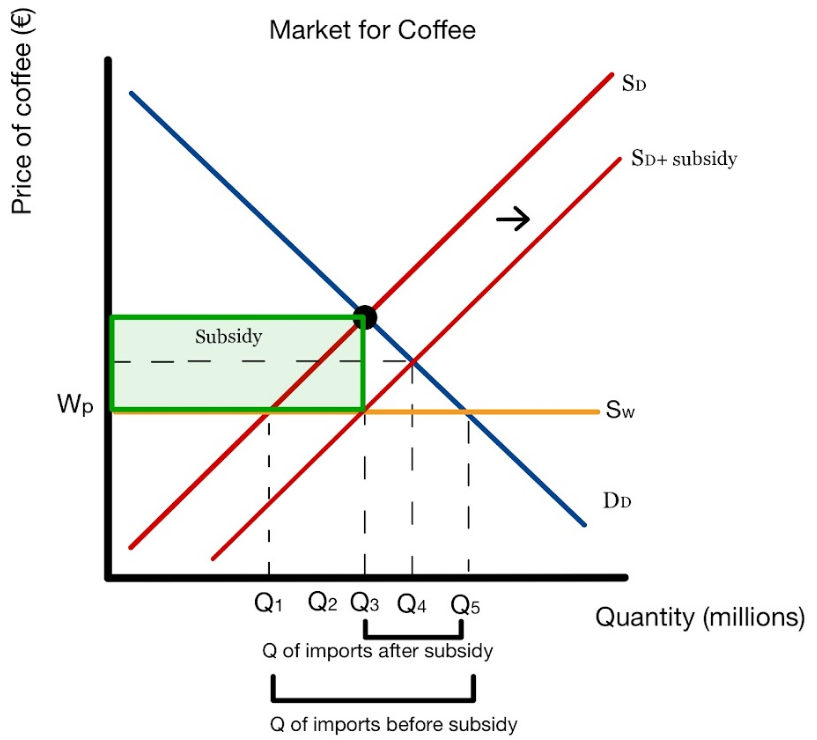 Using the diagram, show the impacts on each main stakeholder:
Consumer Surplus
Producer Surplus
Government
Total Welfare/Surplus
Copyright Bananaomics
Subsidy
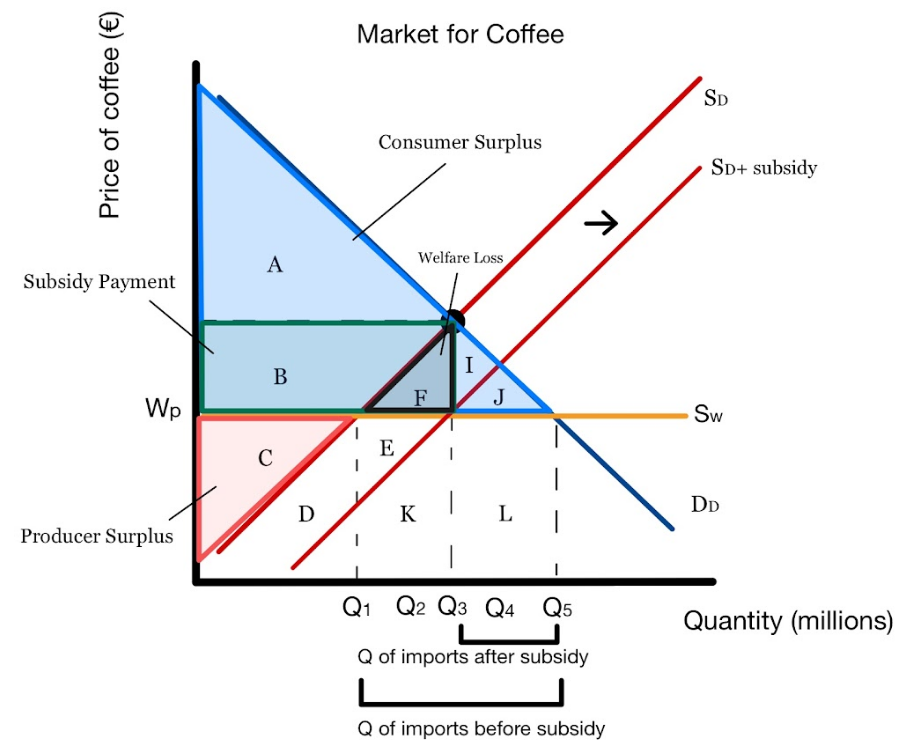 Consumer surplus stays the same
 Domestic producer surplus increases
 Government must spend money
 Total welfare/surplus decreases



Winners: Domestic Producers, Consumers 
Losers:  Government, Foreign Producers, Society
Copyright Bananaomics
Administrative Barriers
Countries may choose to establish bureaucratic barriers preventing or disincentivizing foreign producers from importing goods or services.

Product Standards
Health and safety regulations
Voluntary Export Restraint Agreement
Agreement between two countries to limit the amount of exports/imports.
'Buy National' Policies
A marketing campaign to encourage domestic consumers to support local, domestic firms.
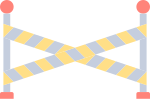 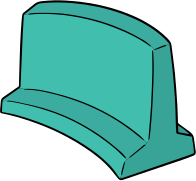 Copyright Bananaomics
Evaluation
All forms of protectionism result in some type of allocative inefficiency and reduction of total surplus/welfare.
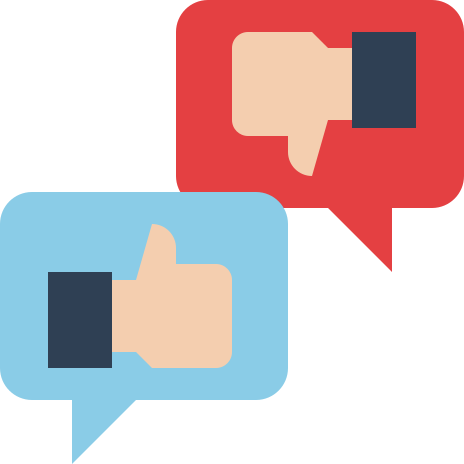 Copyright Bananaomics
Practice Question
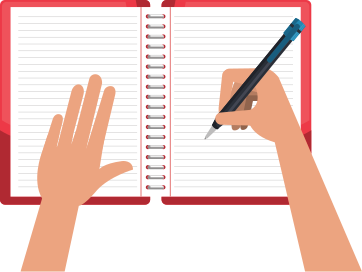 Copyright Bananaomics
Paper 1
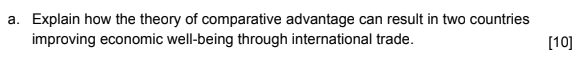 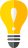 Copyright Bananaomics
Mark Scheme
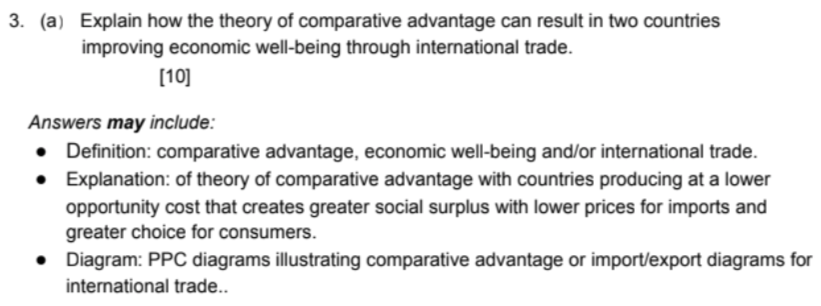 Copyright Bananaomics
Enjoying The Content?
Visit bananaomics.com to purchase package deals with discount prices!
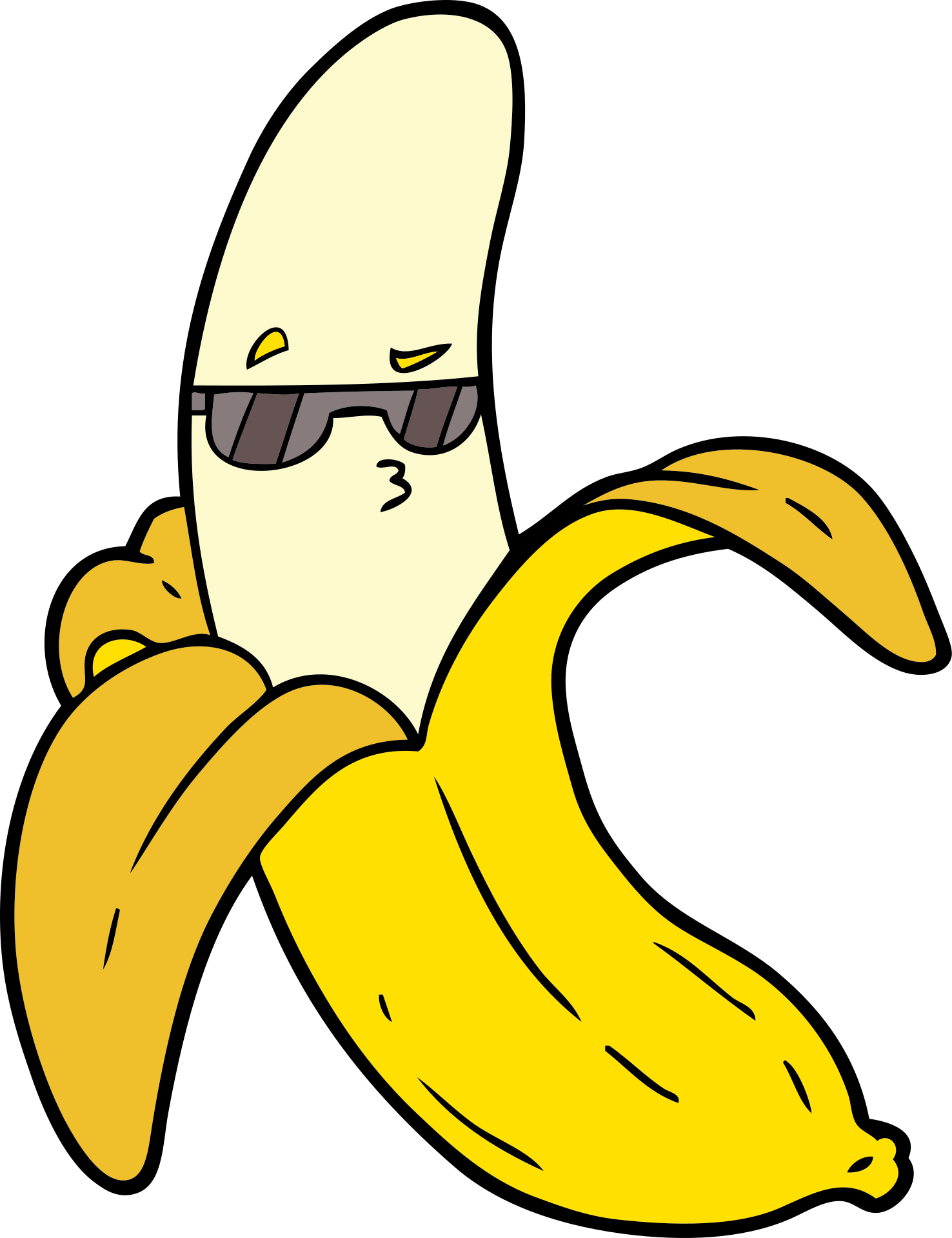 BANANAOMICS